Öffentliche FinanzenundAußenwirtschaft
Wilhelmshaven
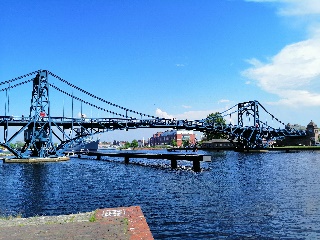 Diese Vorlesung wird in Bild
und Ton des
Dozenten
mitgeschnitten
und anschließend online zur
Verfügung gestellt
Prof. Dr. Bernhard Köster
Jade-Hochschule Wilhelmshaven
http://www.bernhardkoester.de/vorlesungen/inhalt.html
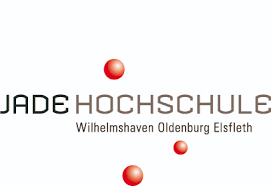 Öffentliche FinanzenundAußenwirtschaft
Sommersemester 2023
Prof. Dr. Bernhard Köster
Prof. Dr. Bernhard Köster


Raum:			S 113

Straße:		Friedrich-Paffrath-Straße 101

Ort:			26389 Wilhelmshaven

Tel.			+49 4421 985-2766

Email:			bernhard.koester@jade-hs.de

Sprechstunde:	n.V.
Literatur – Außenwirtschaft
Appleyard, D. und A. Field International Economics

Broll U., Einführung in die moneträre Außenwirtschaft


Feenstra, R. und A Taylor, International Economics


Gandolfo, G., Elements of International Economics
Gandolfo, G., International Finance and Open-Economy Macroeconomics


Lorz O. und H. Siebert, Außenwirtschaft

Krugman, P., Obstfeld, M. und M. Melitz, International Economics
Datenquellen zum Außenhandel
WTO

UN Comtrade

Destatis → Genesis-Datenbank → Aussenhandel

Bundesbank → Statistiken → Zahlungsbilanz/Wechselkurse

Eurostat → Internationaler Handel

IMF Data

ITC
Literatur – Öffentliche Finanzen
Brümmerhoff, D., Finanzwissenschaft

Blankart, B. , Öffentliche Finanzen in der Demokratie

Cansier, D. und Beyer, S. , Einführung in die Finanzwissenschaft

Corneo, G., Öffentliche Finanzen: Ausgabenpolitik

Hindriks, J. und G. Myles, Intermediate Public Economics

Zimmermann H., Henke, K, und Broer M., Finanzwissenschaft

Auerbach A., Chetty R., Feldstein M. und Saez, E., Handbook of public economics.
Datenquellen zum öffentlichen Sektor
Statistisches Bundesamt  → Genesis Online (Finanzen und Steuern)


Bundesfinanzministerium → Service → Datenportal


Bundesbank → Statistiken → Öffentliche Finanzen


Eurostat → Wirtschaft und Finanzen → Sektor Staat


OECD → Data
Allgemeines
Wie in jeder Vorlesung ist es immer ratsam über den Tellerrand hinauszuschauen und das eine oder andere Buch über die Thematik zur Hand zu nehmen.

Ich gehöre allerdings noch zu den Dozenten, die nicht die vorgefertigten Foliensätze der Verlage verwenden und den Krugman (in Finanzwissenschaft hat sich bisher noch nicht solch ein Wwerk herausgebildet!) 1:1 nachbeten, das können Sie auch alleine, sondern gestalte noch meine eigenen Vorlesungsinhalte. Trotzdem werden Sie natürlich viele Inhalte meiner Vorlesung insbesondere in den Standardlehrbüchern wiederfinden, aber an der einen oder anderen Stelle etwas anders dargestellt.

Für die Prüfung am Ende des Semesters gilt, dass nur die Inhalte dieser Vorlesung/Übung prüfungsrelevant sind.

Das Tutorium ist vorlesungsbegleitend und muss nicht zwingend zur Prüfungsvorbereitung besucht werden. Die Inhalte des Tutoriums werden aber auch allgemein zur Verfügung gestellt.
Welthandel und Weltproduktion (nominal)
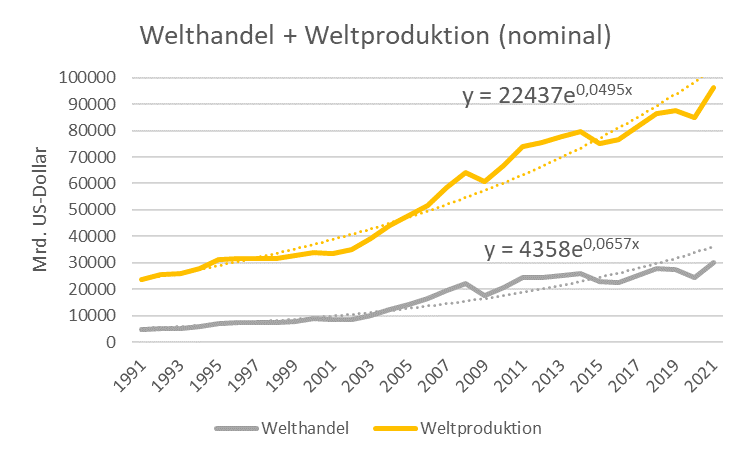 Quelle:
World Bank